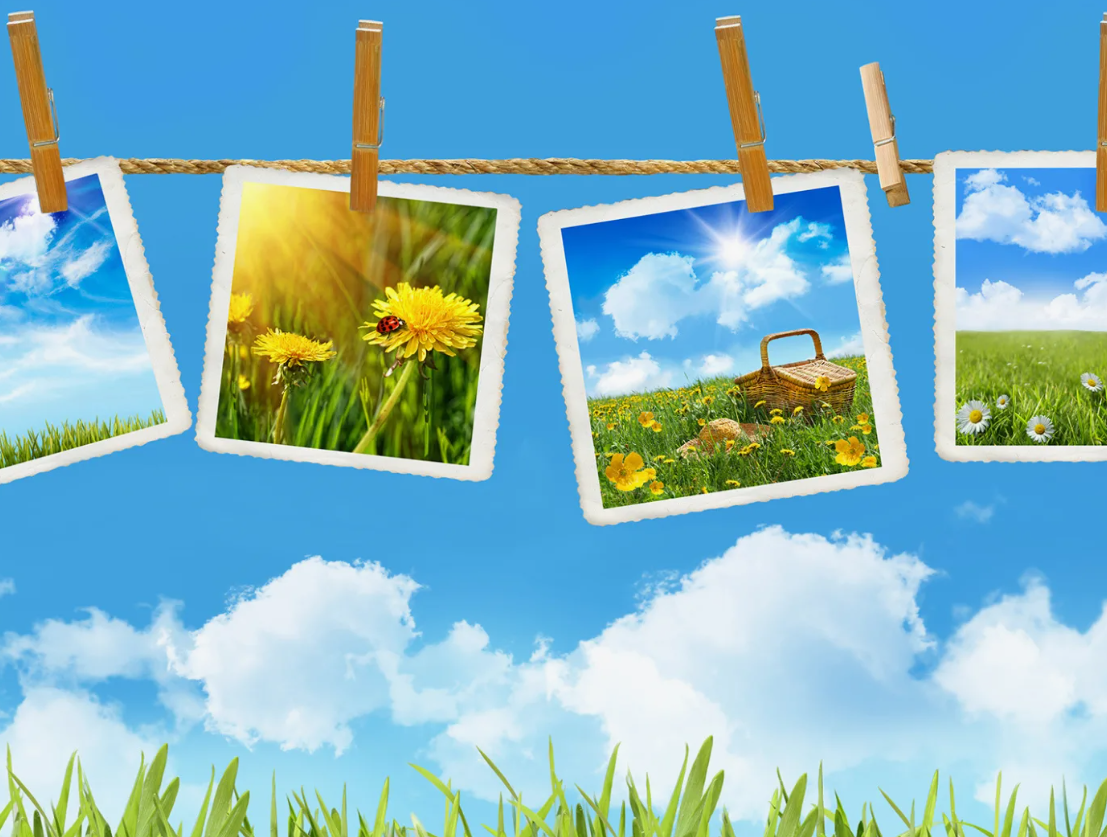 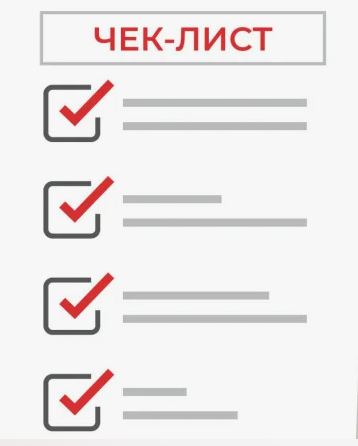 на лето:
92 идеи, которые сделают его полезным и продуктивным!
Социальный педагог
 МАОУ СОШ № 218 
Кочетова М.А.
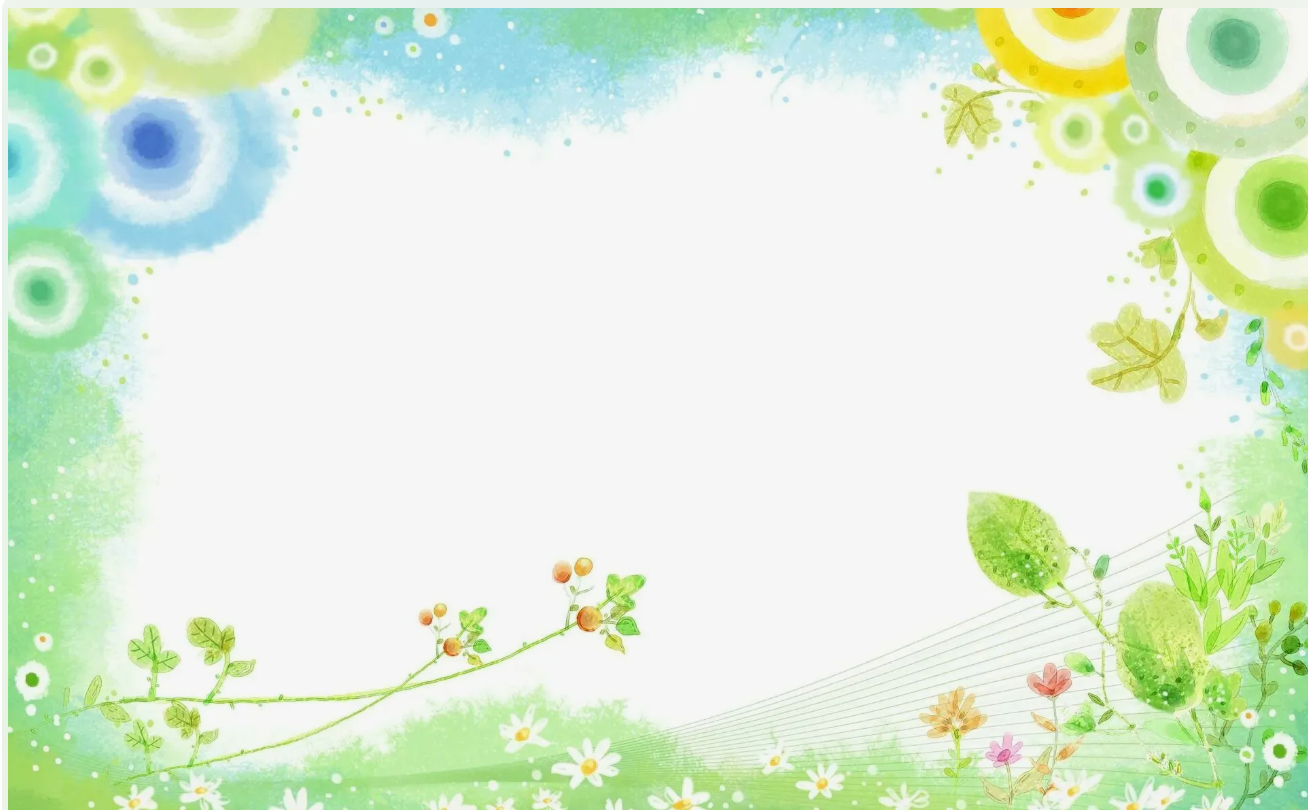 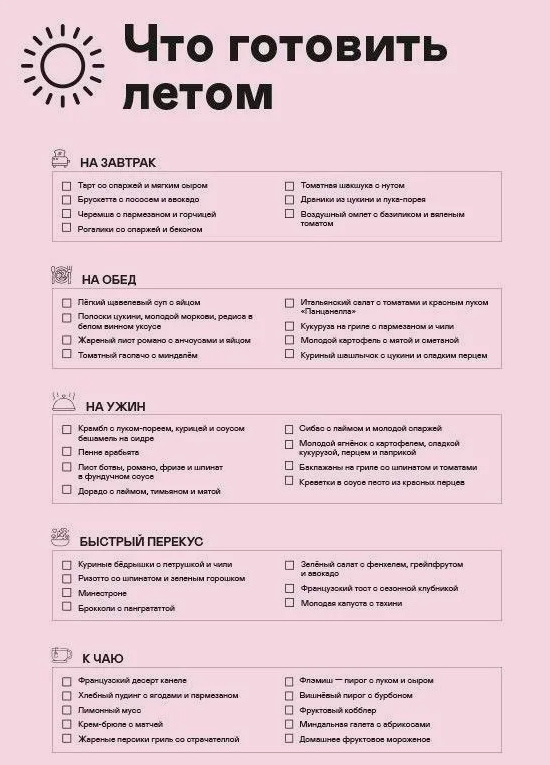 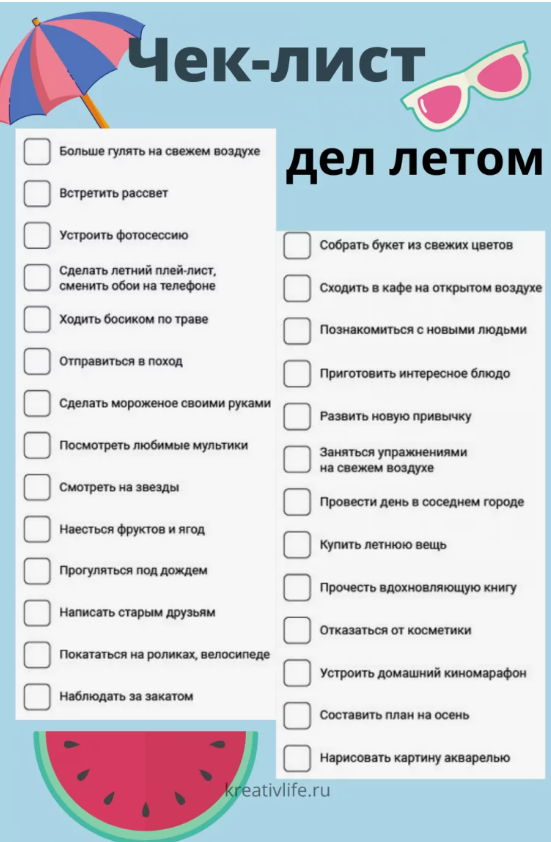 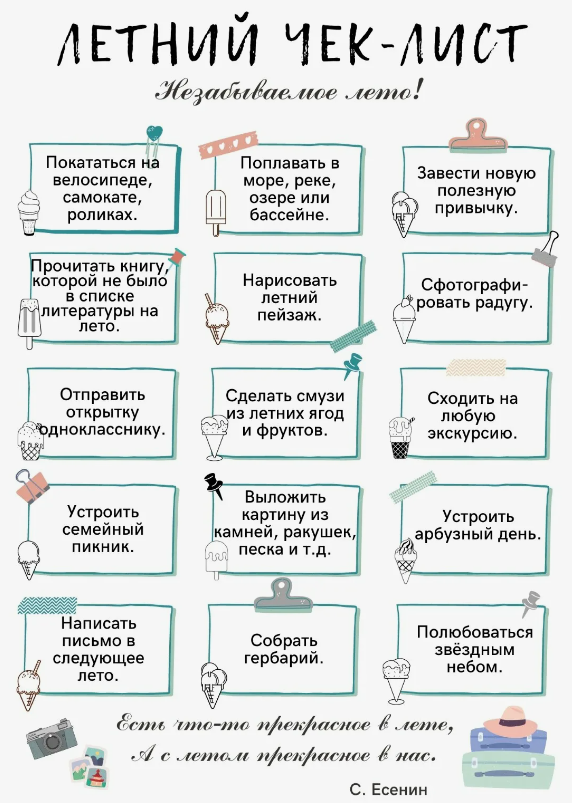 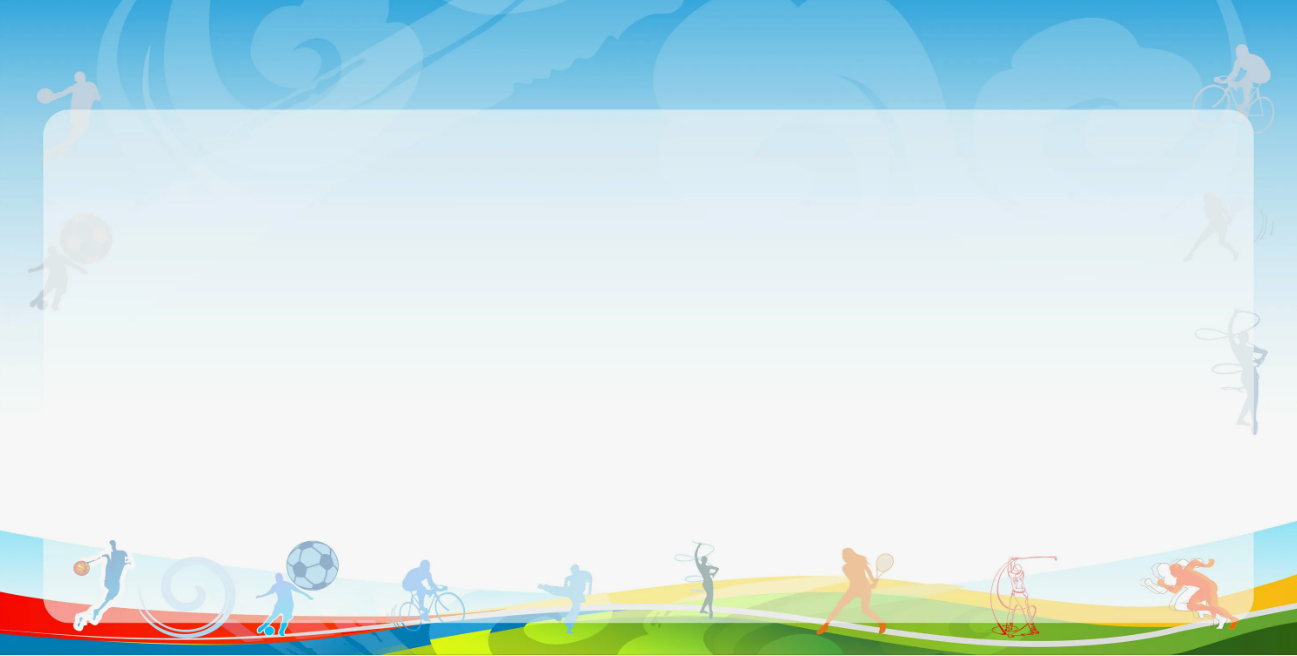 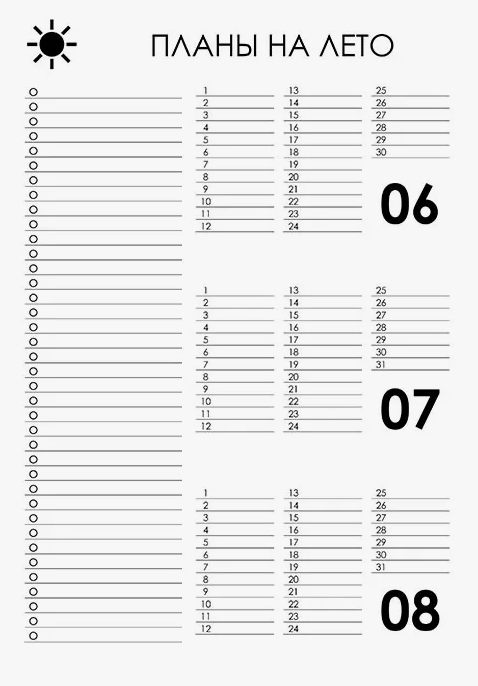 Для чего полезно планировать Летний отдых?
При планировании у ребёнка появляется проживание этого времени. 
Когда у ребёнка есть планы, и эти планы ему понятны, то постепенно формируется, эмоциональная устойчивость и ощущение порядка .
Формируются полезные  привычки, дисциплина).
4.    Планирование позволяет самому ребёнку высказать своё мнение и желания и при этом нести ответственность за слова и дела.
Желаем ярких, веселых
 и продуктивных каникул!